Bahan kuliah IF4020 Kriptografi
03 - Kriptografi Klasik(Bagian 2)
Oleh: Rinaldi Munir
Program Studi Teknik Informatika
Sekolah Teknik Elektro dan Informatika
Institut Teknologi Bandung
2023
1
Kriptanalisis Cipher Abjad-Tunggal
Cipher abjad-tunggal (monoalphabetic cipher) memetakan sebuah huruf plainteks ke sebuah huruf cipherteks.

Kelemahan cipher abjad-tunggal: tidak dapat menyembunyikan hubungan statistic antara plainteks dengan cipherteks.
   -  Huruf yang sama dienkripsi menjadi huruf cipherteks yang sama
   -  Huruf yang sering muncul di dalam plainteks, sering muncul pula di dalam huruf cipherteks yang berkoesponden.

Oleh karena itu, cipherteks dapat didekripsi tanpa mengetahui kuncinya
Rinaldi Munir/IF4020 Kriptografi
2
Cipher abjad-tunggal dapat dipecahkan dengan menggunakan:
	1. teknik terkaan
	2. metode analisis frekuensi
   3. gabungan 1 dan 2

Informasi yang dibutuhkan di dalam kriptanalisis:
	1. Mengetahui bahasa yang digunakan di dalam plainteks
	2. Konteks plainteks tentang apa
Rinaldi Munir/IF4020 Kriptografi
3
Contoh dengan metode terkaan. Diberikan cipherteks hasil enkripsi dengan cipher abjad-tunggal sebagai berikut:

	CTBMN BYCTC BTJDS QXBNS GSTJC BTSWX CTQTZ CQVUJ QJSGS TJQZZ MNQJS VLNSX VSZJU JDSTS JQUUS JUBXJ DSKSU JSNTK BGAQJ ZBGYQ TLCTZ BNYBN  QJSW

Jika diberikan informasi bahwa cipherteks tersebut plainteksnya berbahasa Inggris dan pesan berasal dari perusahaan yang bergerak di bidang keuangan, maka
   - konteks: keuangan
   - kata keuangan dalam Bahasa Inggris adalah financial
Rinaldi Munir/IF4020 Kriptografi
4
Di dalam kata financial ada dua buah huruf i yang berulang, dengan empat buah huruf lain di antara keduanya (nanc)  inanci

Cari enam huruf dengan pola seperti itu di dalam cipherteks. Ditemukan pada posisi ke-6, 15, 27, 31, 42, 48, 58, 66, 70, 71, 76, dan 82  
 
	 6           15                27    31              42      58
CTBMN BYCTC BTJDS QXBNS GSTJC BTSWX CTQTZ CQVUJ QJSGS TJQZZ MNQJS VLNSX VSZJU JDSTS JQUUS JUBXJ DSKSU JSNTK BGAQJ ZBGYQ TLCTZ BNYBN  QJSW

Hanya dua diantaranya, yaitu 31 dan 42 yang mempunyai huruf berikutnya yang berulang (berkoresponden dengan n)  inanci

Dan dari keduanya hanya pada posisi 31 huruf a berada pada posisi yang tepat
Rinaldi Munir/IF4020 Kriptografi
5
Jadi ditemukan financial pada posisi 30, yaitu untuk kriptogram XCTQTZCQV 

CTBMN BYCTC BTJDS QXBNS GSTJC BTSWX CTQTZ CQVUJ QJSGS TJQZZ MNQJS VLNSX VSZJU JDSTS JQUUS JUBXJ DSKSU JSNTK BGAQJ ZBGYQ TLCTZ BNYBN  QJSW

Diperoleh pemetaan huruf:
		X	 	f	C	 	i
		T	 	n	Q		a
		Z		c	V		l
Rinaldi Munir/IF4020 Kriptografi
6
Ganti semua huruf X, C, T, Q, Z, V di dalam cipherteks dengan f, i, n, a, c, l:

	CTBMN BYCTC BTJDS QXBNS GSTJC BTSWX CTQTZ CQVUJ
	QJSGS TJQZZ MNQJS VLNSX VSZJU JDSTS JQUUS JUBXJ
	DSKSU JSNTK BGAQJ ZBGYQ TLCTZ BNYBN QJSW
					            
	inBMN BYini BnJDS cfBNS GSnJi BnSWf inanc ialUJ
	aJSGS nJacc MNaJS VLNSf VScJU JDSnS JaUUS JUBfJ
	DSKSU JSNnK BGAaJ cBGYa nLinc BNYBN aJSW

Jumlah kunci berkurang menjadi 20! Deduksi huruf-huruf lain dapat diteruskan. Misalnya: inc BNYBN aJSW  incorporate
Rinaldi Munir/IF4020 Kriptografi
7
Metode Analisis Frekuensi
Perulangan huruf di dalam plainteks tercermin pula pada perulangan huruf yang berkoresponden di dalam cipherteksnya.

Hubungan statistik antara huruf-huruf di dalam plainteks dengan huruf-huruf di dalam cipherteks menjadi peluang bagi kriptanalis untuk memecahkan cipherteks.

Dengan memanfaatkan frekuensi kemunculan huruf, atau pasangan huruf (bigram), atau tiga huruf (trigram) di dalam suatu bahasa natural, kriptanalis dapat menemukan plainteks dengan mudah.
8
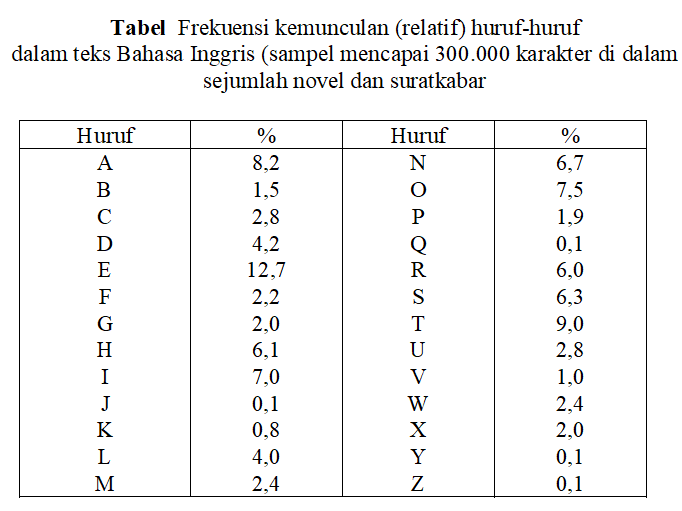 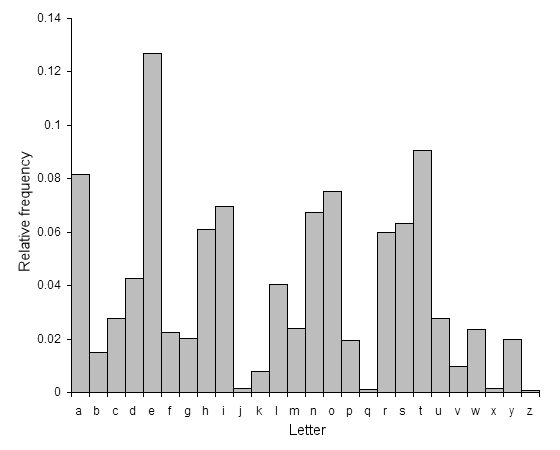 Rinaldi Munir/IF4020 Kriptografi
9
Top 10 huruf yang sering muncul dalam teks Bahasa Inggris: E, T, A, O, I, N, S, H, R, D, L, U 

Top 10 huruf bigram yang sering muncul dalam teks B. Inggris: TH, HE, IN, EN, NT, RE, ER, AN, TI, dan ES 

Top 10 huruf trigram yang sering muncul dalam teks B. Inggris: THE, AND, THA, ENT, ING, ION, TIO, FOR, NDE, dan HAS
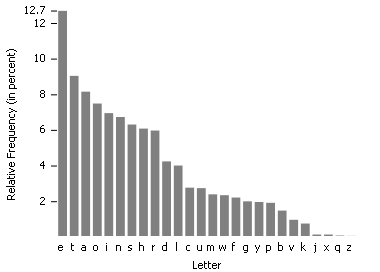 Rinaldi Munir/IF4020 Kriptografi
10
Top 10 huruf yang paling sering muncul dalam Bahasa Indonesia:
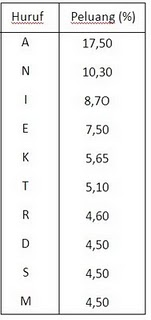 Rinaldi Munir/IF4020 Kriptografi
11
Kriptanalis menggunakan tabel frekuensi kemunculan huruf dalam B. Inggris sebagai kakas bantu melakukan dekripsi.

Misalnya, jika huruf “R” paling sering muncul di dalam cipherteks, maka kemungkinan besar itu adalah huruf “E” di dalam plainteksnya.

Langkah-langkah kriptanalisis dengan metode analisis frekuensi adalah sbb: 
Hitung frekuensi kemunculan relatif huruf-huruf di dalam cipherteks.

Bandingkan hasil langkah 1 dengan Tabel frekuensi kemunculan huruf, tabel kemunculan bigram, trigram, dsb. Mengingat huruf yang paling sering muncul dalam teks Bahasa Inggris adalah huruf E, maka  huruf yang paling sering muncul di dalam cipherteks kemungkinan besar adalah huruf E di dalam plainteksnya. 

Langkah 2 diulangi untuk huruf dengan frekeuensi terbanyak berikutnya. (biasanya hanya terpakai untuk 3 sampai 5 huruf pertama di dalam tabel frekuensi).
Rinaldi Munir/IF4020 Kriptografi
12
Contoh: Diberikan cipherteks berikut ini (Stalling, 2011):

	UZ QSO VUOHXMOPV GPOZPEVSG ZWSZ OPFPESX UDBMETSX AIZ VUEPHZ HMDZSHZO WSFP APPD TSVP QUZW YMXUZUHSX EPYEPOPDZSZUFPO MB ZWP FUPZ HMDJ UD TMOHMQ

	Kita akan makukakan kriptanalisis dengan metode analisis frekuensi untuk memperoleh plainteks. 

  Asumsi: bahasa yang digunakan adalah Bahasa Inggris dan cipher yang digunakan adalah cipher abjad-tunggal.
Rinaldi Munir/IF4020 Kriptografi
13
Hitung frekuensi kemunculan huruf di dalam cipherteks tersebut:
Dua huruf yang paling sering muncul di dalam cipherteks: huruf P dan Z.
Dua huruf yang paling sering muncul di dalam B. Inggris: huruf E dan T.
Kemungkinan besar, 
	P adalah pemetaan dari e
	Z adalah pemetaan dari t

Tetapi kita belum dapat memastikannya sebab masih diperlukan cara trial and error dan pengetahuan tentang Bahasa Inggris. 

Tetapi ini adalah langkah awal yang bagus.
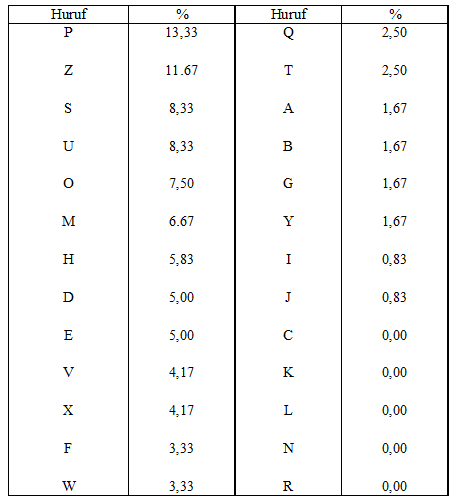 Rinaldi Munir/IF4020 Kriptografi
14
Iterasi 1:
	UZ QSO VUOHXMOPV GPOZPEVSG ZWSZ OPFPESX UDBMETSX AIZ
	 t            e   e te     t  t  e e               t 
 
	VUEPHZ HMDZSHZO WSFP APPD TSVP QUZW YMXUZUHSX
	   e t    t  t     e  ee     e   t      t
 
	EPYEPOPDZSZUFPO MB ZWP FUPZ HMDJ UD TMOHMQ
	  e  e e t t  e     t e   et  	

ZWP dan ZWSZ dipetakan menjadi t*e dan t**t 
Kemungkinan besar W adalah pemetataan dari H sehingga kata yang mungkin untuk ZWP dan ZWSZ adalah the dan that
Rinaldi Munir/IF4020 Kriptografi
15
Iterasi 1:
	UZ QSO VUOHXMOPV GPOZPEVSG ZWSZ OPFPESX UDBMETSX AIZ
	 t            e   e te     t  t  e e               t 
 
	VUEPHZ HMDZSHZO WSFP APPD TSVP QUZW YMXUZUHSX
	   e t    t  t     e  ee     e   t      t
 
	EPYEPOPDZSZUFPO MB ZWP FUPZ HMDJ UD TMOHMQ
	  e  e e t t  e     t e   et  	

 ZWP dan ZWSZ dipetakan menjadi t*e dan t**t 
Kemungkinan besar W adalah pemetataan dari H sehingga kata yang mungkin untuk ZWP dan ZWSZ adalah the dan that
Rinaldi Munir/IF4020 Kriptografi
16
Diperoleh pemetaan:
		P  e
		Z  t
		W  h
		S  a 
Iterasi 2:

	UZ QSO VUOHXMOPV GPOZPEVSG ZWSZ OPFPESX UDBMETSX AIZ
	 t  a         e   e te  a  that  e e a        a    t
 
	VUEPHZ HMDZSHZO WSFP APPD TSVP QUZW YMXUZUHSX
	   e t    ta t  ha e  ee   a e   th     t  a
 
	EPYEPOPDZSZUFPO MB ZWP FUPZ HMDJ UD TMOHMQ
	  e  e e tat  e     the   et
Rinaldi Munir/IF4020 Kriptografi
17
WSFP dipetakan menjadi ha*e. 

Dalam Bahasa Inggris, kata yang mungkin untuk ha*e hanyalah have, hate, hale, dan haze 

Dengan mencoba mengganti semua F di dalam cipherteks dengan v, t, l, dan z, maka huruf yang cocok adalah v sehingga WSFP dipetakan menjadi have

Dengan mengganti F menjadi v pada  kriptogram EPYEPOPDZSZUFPO sehingga menjadi *e*e*e*tat*ve*, maka kata yang cocok untuk ini adalah representatives
Rinaldi Munir/IF4020 Kriptografi
18
Diperoleh pemetaan:		 
		E  r     	Y  p
		U  I		O  s
		D  n 
Hasil akhir bila diselesaikan:
	It was disclosed yesterday that several informal but direct contacts have been made with political representatives of the viet cong in Moscow

Tabel substitusi yang dihasilkan:
Rinaldi Munir/IF4020 Kriptografi
19
Analisis frekuensi tetap bisa dilakukan meskipun spasi dihilangkan.

Contoh:

	LIVITCSWPIYVEWHEVSRIQMXLEYVEOIEWHRXEXIPFEMVEWHKVSTYLXZIXLIKIIXPIJVSZEYPERRGERIMWQLMGLMXQERIWGPSRIHMXQEREKIETXMJTPRGEVEKEITREWHEXXLEXXMZITWAWSQWXSWEXTVEPMRXRSJGSTVRIEYVIEXCVMUIMWERGMIWXMJMGCSMWXSJOMIQXLIVIQIVIXQSVSTWHKPEGARCSXRWIEVSWIIBXVIZMXFSJXLIKEGAEWHEPSWYSWIWIEVXLISXLIVXLIRGEPIRQIVIIBGIIHMWYPFLEVHEWHYPSRRFQMXLEPPXLIECCIEVEWGISJKTVWMRLIHYSPHXLIQIMYLXSJXLIMWRIGXQEROIVFVIZEVAEKPIEWHXEAMWYEPPXLMWYRMWXSGSWRMHIVEXMSWMGSTPHLEVHPFKPEZINTCMXIVJSVLMRSCMWMSWVIRCIGXMWYMX
Rinaldi Munir/IF4020 Kriptografi
20
Hasil perhitungan frekuensi kemunculan huruf, bigram, dan trigram: 
	 - huruf I paling sering muncul, 
	- XL adalah bigram yang paling sering muncul, 
	 - XLI adalah trigram yang paling sering muncul. 

	Ketiga data terbanyak ini menghasilkan dugaan bahwa
	   I  	berkoresponden dengan huruf plainteks e, 
	   XLI 	berkoresponden dengan the, 
	   XL 	berkoresponden dengan th
Pemetaan:
	 I  e
	 X  t
	 L  h
Rinaldi Munir/IF4020 Kriptografi
21
XLEX dipetakan menjadi th*t. 
Kata yang cocok untuk th*t. adalah that. 
Jadi kita memperoleh: E  a
Hasil iterasi pertama:

	heVeTCSWPeYVaWHaVSReQMthaYVaOeaWHRtatePFaMVaWHKVSTYhtZetheKeetPeJVSZaYPaRRGaReMWQhMGhMtQaReWGPSReHMtQaRaKeaTtMJTPRGaVaKaeTRaWHatthattMZeTWAWSQWtSWatTVaPMRtRSJGSTVReaYVeatCVMUeMWaRGMeWtMJMGCSMWtSJOMeQtheVeQeVetQSVSTWHKPaGARCStRWeaVSWeeBtVeZMtFSJtheKaGAaWHaPSWYSWeWeaVtheStheVtheRGaPeRQeVeeBGeeHMWYPFhaVHaWHYPSRRFQMthaPPtheaCCeaVaWGeSJKTVWMRheHYSPHtheQeMYhtSJtheMWReGtQaROeVFVeZaVAaKPeaWHtaAMWYaPPthMWYRMWtSGSWRMHeVatMSWMGSTPHhaVHPFKPaZeNTCMteVJSVhMRSCMWMSWVeRCeGtMWYMt
Rinaldi Munir/IF4020 Kriptografi
22
Selanjutnya, 
		Rtate mungkin adalah state, 
		atthattMZE mungkin adalah atthattime, 
		heVe mungkin adalah here. 

Jadi, kita memperoleh pemetaan baru:
 		 R  s
		 M  i
		 Z  m
 	 	 V  r
Rinaldi Munir/IF4020 Kriptografi
23
Hasil iterasi ke-2:

	hereTCSWPeYraWHarSseQithaYraOeaWHstatePFairaWHKrSTYhtmetheKeetPeJrSmaYPassGaseiWQhiGhitQaseWGPSseHitQasaKeaTtiJTPsGaraKaeTsaWHatthattimeTWAWSQWtSWatTraPistsSJGSTrseaYreatCriUeiWasGieWtiJiGCSiWtSJOieQthereQeretQSrSTWHKPaGAsCStsWearSWeeBtremitFSJtheKaGAaWHaPSWYSWeWeartheStherthesGaPesQereeBGeeHiWYPFharHaWHYPSssFQithaPPtheaCCearaWGeSJKTrWisheHYSPHtheQeiYhtSJtheiWseGtQasOerFremarAaKPeaWHtaAiWYaPPthiWYsiWtSGSWsiHeratiSWiGSTPHharHPFKPameNTCiterJSrhisSCiWiSWresCeGtiWYit

Teruskan, dengan menerka kata-kata yang sudah dikenal, misalnya remarA mungkin remark , dsb
Rinaldi Munir/IF4020 Kriptografi
24
Hasil iterasi 3:

	hereuponlegrandarosewithagraveandstatelyairandbroughtmethebeetlefromaglasscaseinwhichitwasencloseditwasabeautifulscarabaeusandatthattimeunknowntonaturalistsofcourseagreatprizeinascientificpointofviewthereweretworoundblackspotsnearoneextremityofthebackandalongoneneartheotherthescaleswereexceedinglyhardandglossywithalltheappearanceofburnishedgoldtheweightoftheinsectwasveryremarkableandtakingallthingsintoconsiderationicouldhardlyblamejupiterfor*hisopinionrespectingit
Rinaldi Munir/IF4020 Kriptografi
25
Tambahkan spasi, tanda baca, dll

	Here upon Legrand arose, with a grave and stately air, and brought me the beetle from a glass case in which it was enclosed. It was a beautiful scarabaeus, and, at that time, unknown to naturalists—of course a great prize in a scientific point of view. There were two round black spots near one extremity of the back, and a long one near the other. The scales were exceedingly hard and glossy, with all the appearance of burnished gold. The weight of the insect was very remarkable, and, taking all things into consideration, I could hardly blame Jupiter for his opinion respecting it.
Rinaldi Munir/IF4020 Kriptografi
26